Texas BTN to BTL Low NOx
BTN to BTL
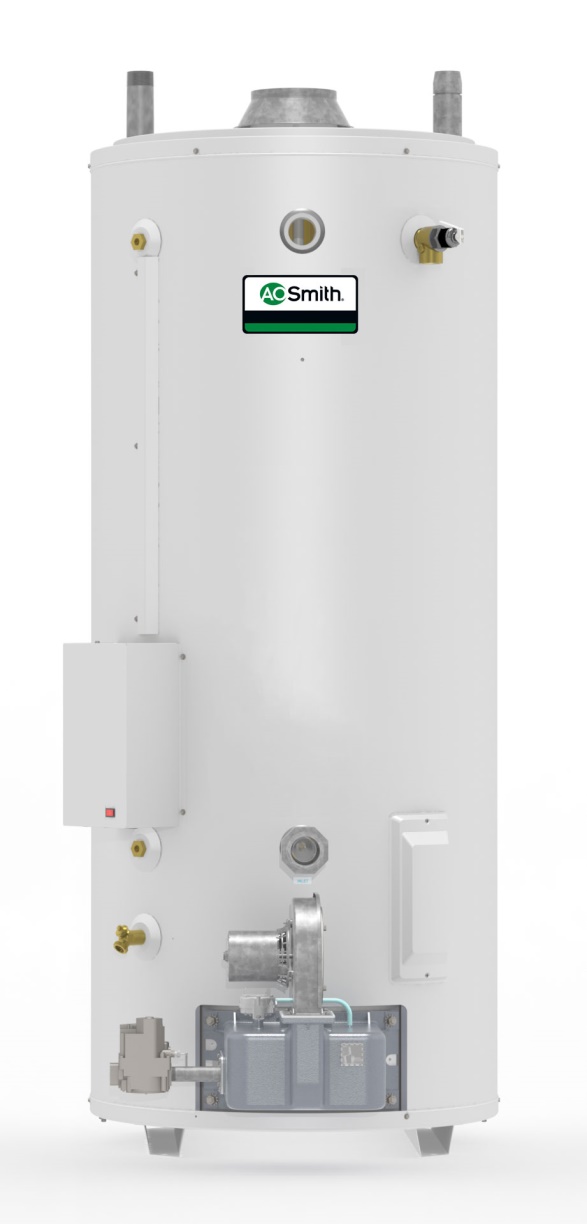 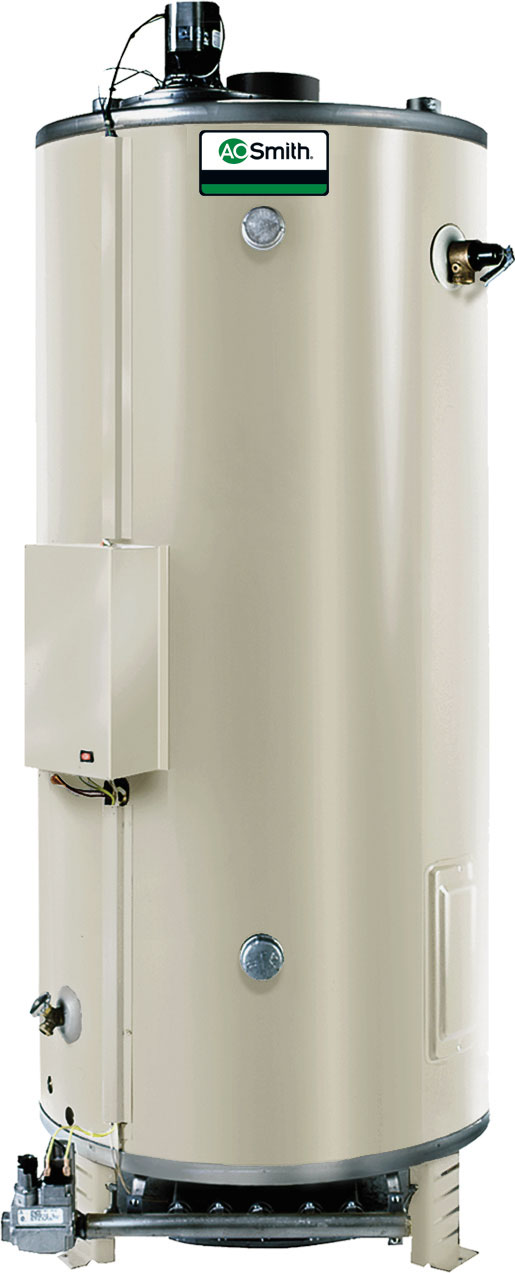 2
BTN Design
BTL Design
Model Number Compare
3
Design Comparison
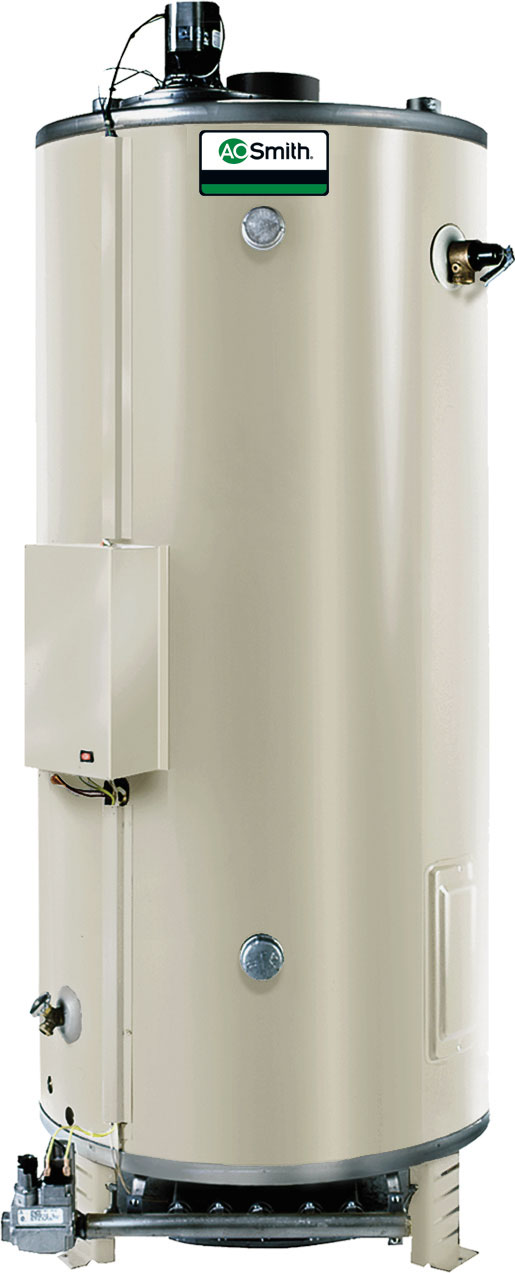 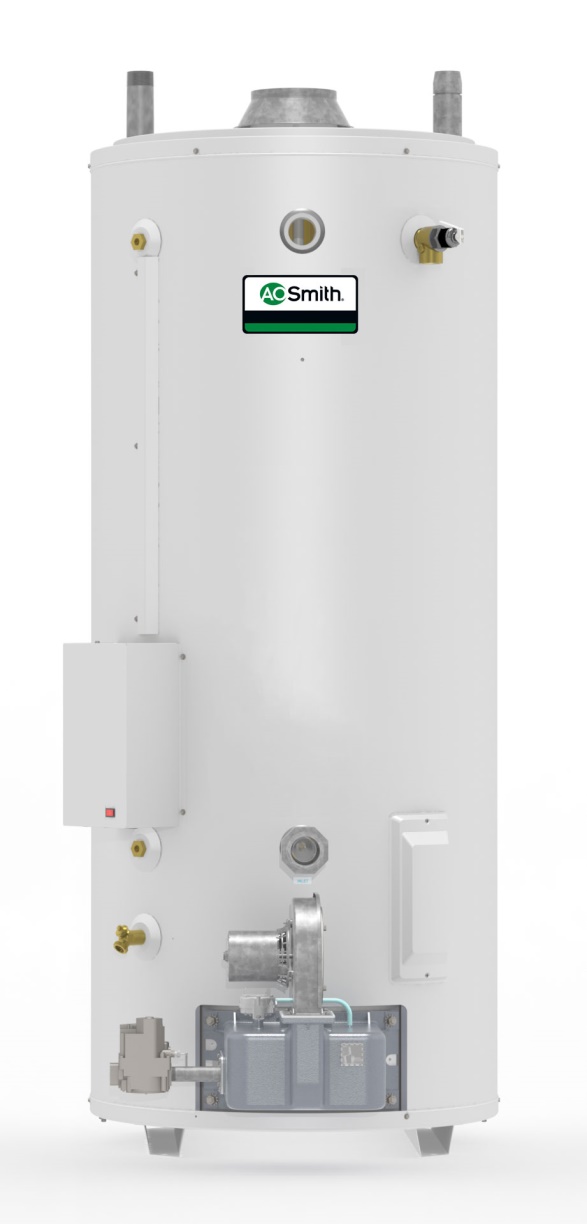 4
New BTL Series 200 Design
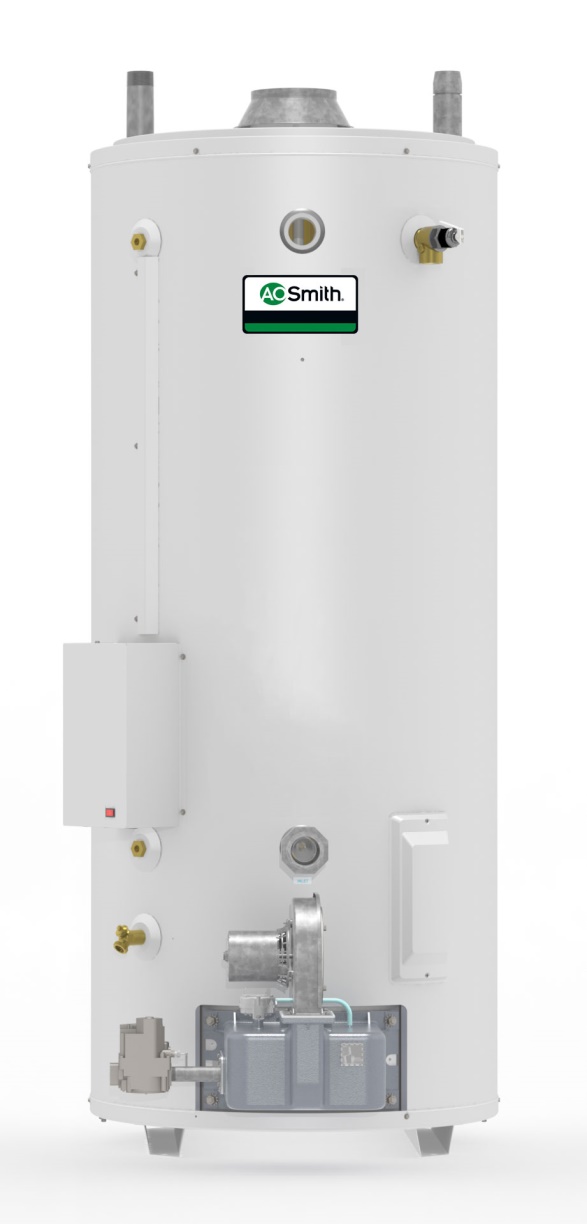 Key Product Attributes:
Exceeds TX NOx by 200%
80% thermal efficiency 
New 80 gallon 199K
No damper design
Designed for reliability
Self cleaning with front inlet
Ultra Coat glassing
Top, Front, Rear water connections
New BCL Series 200 Design
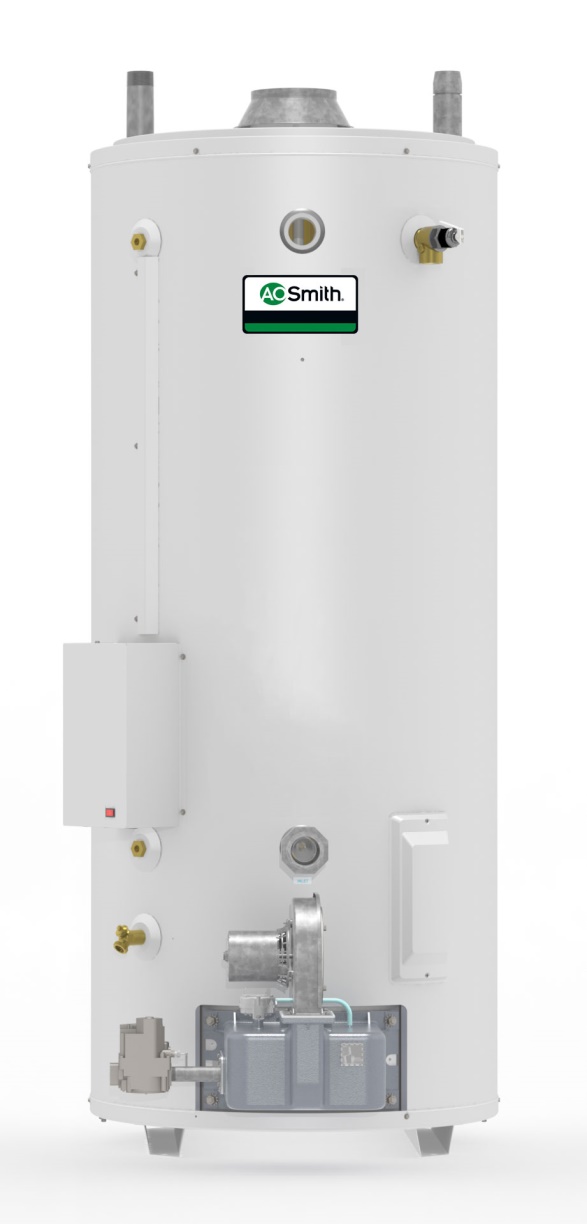 3 tank capacities
10 models
81 Gal: 120, 154, 180, 198
100 Gal: 199, 250, 275
86 Gal: 310, 366, 400
New BTL Series 200 Design
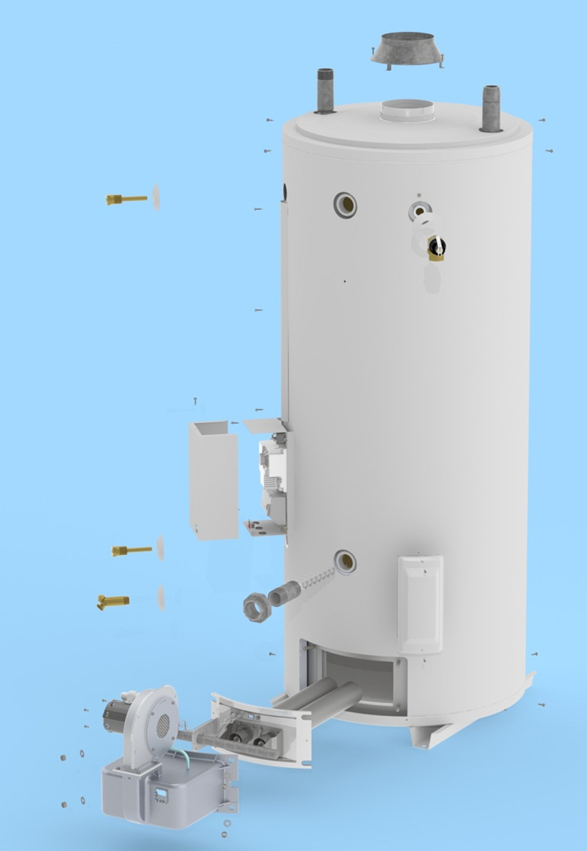 BTL Series 200 Combustion Chamber
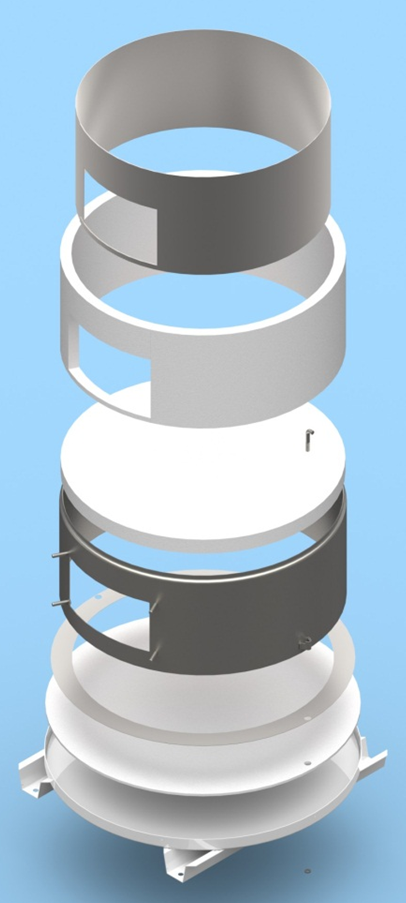 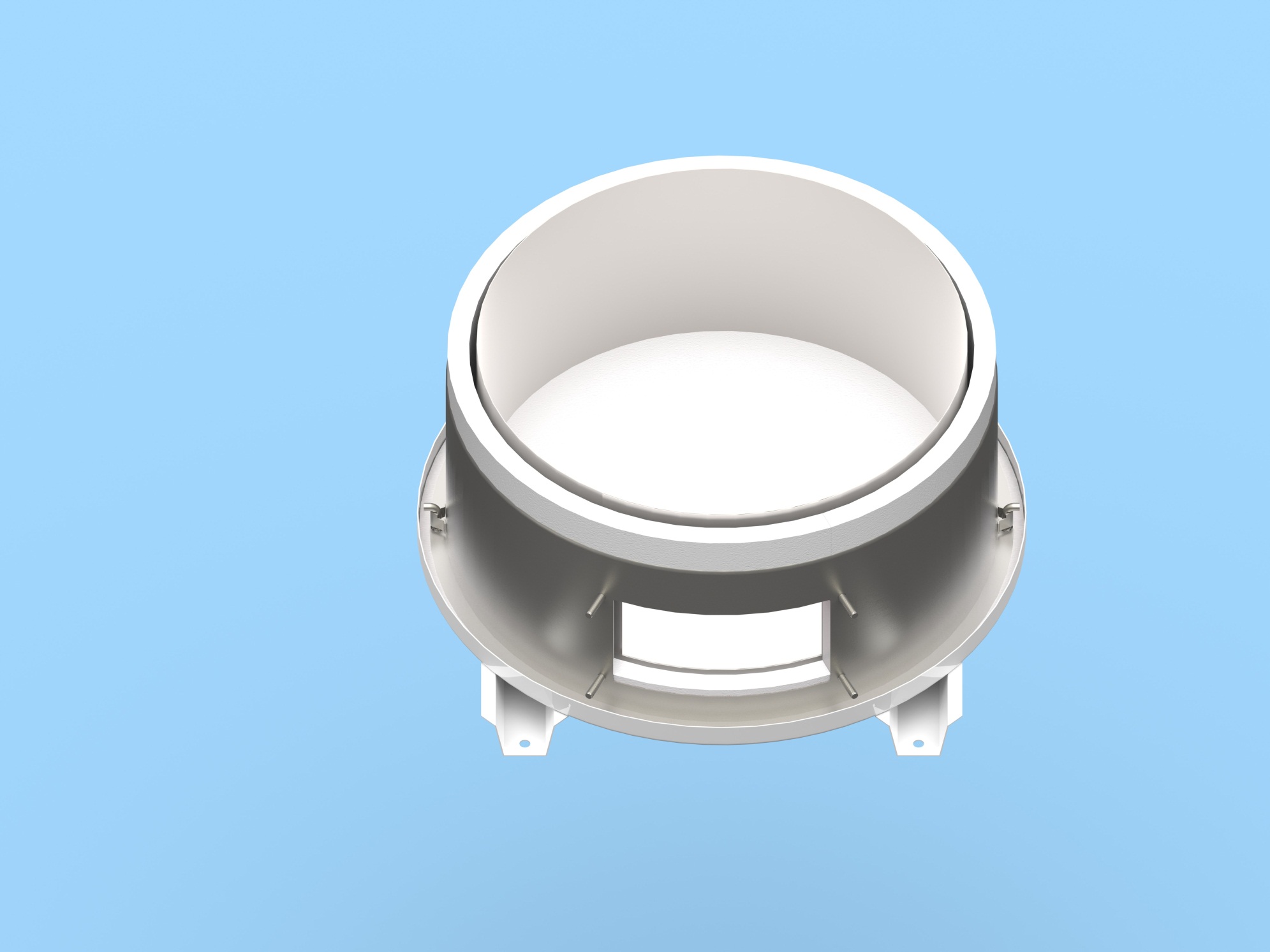 .
New BTL Series 200 Burner Assembly
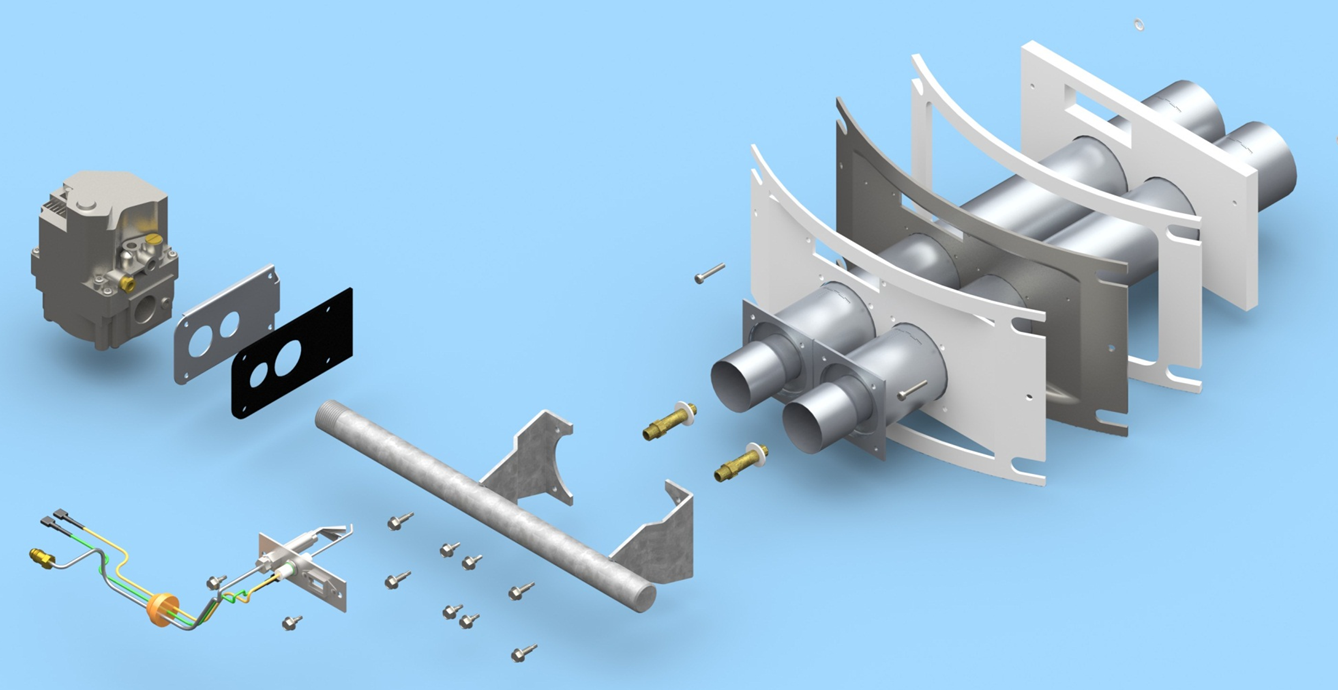 .
New BTL Series 200 Blower Assembly
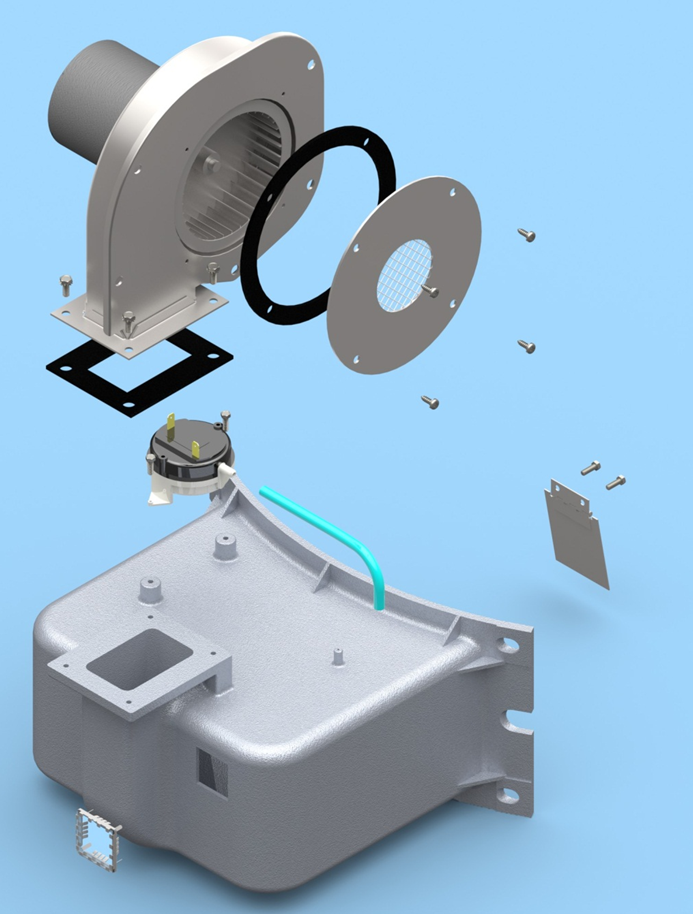 .
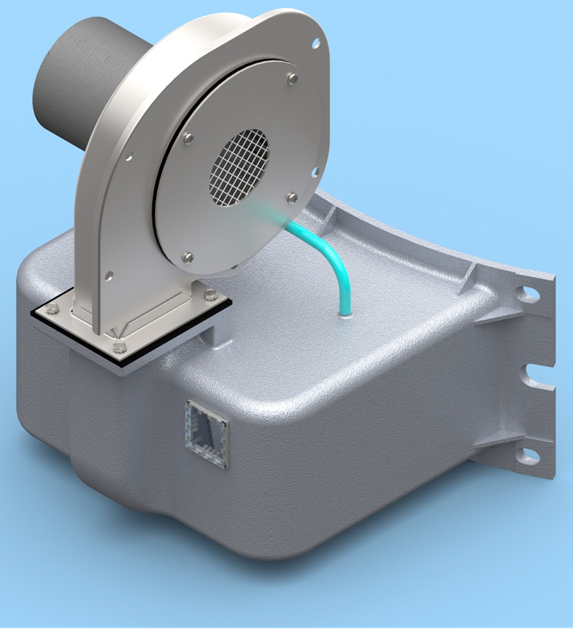 New BTL Series 200 Control Assembly
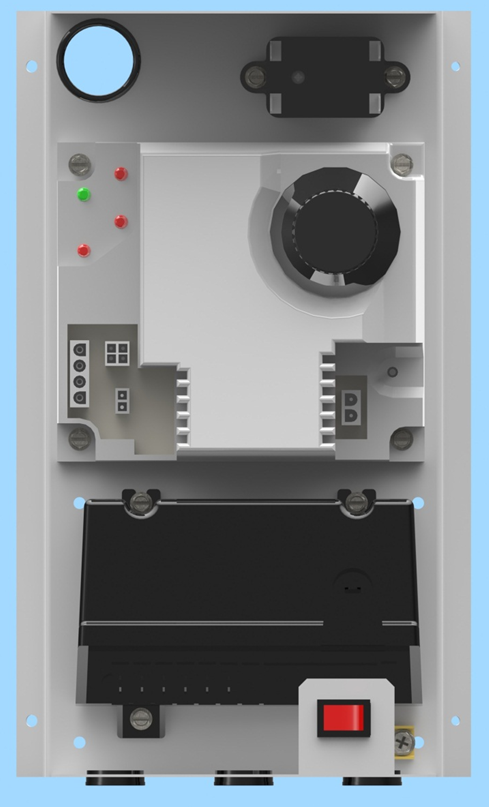 .
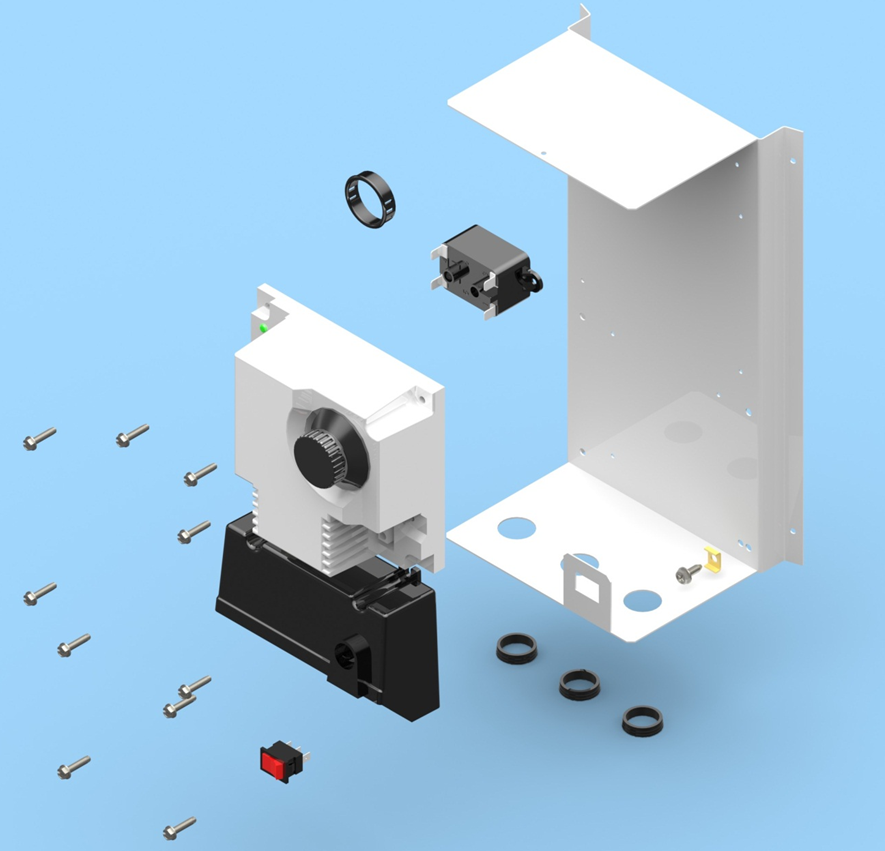